PSYCHIATRIC ROLE IN PALLIATIVE CARE
DR. IGBINOVIA IKPONMWOSA .S
REGISTRAR
FNPH, USELU.
OBJECTIVES
To have a brief overview about what palliative care is all about .

To highlight the roles psychiatry plays in it.
O
psychiatric role in palliative care
2
AGENDA
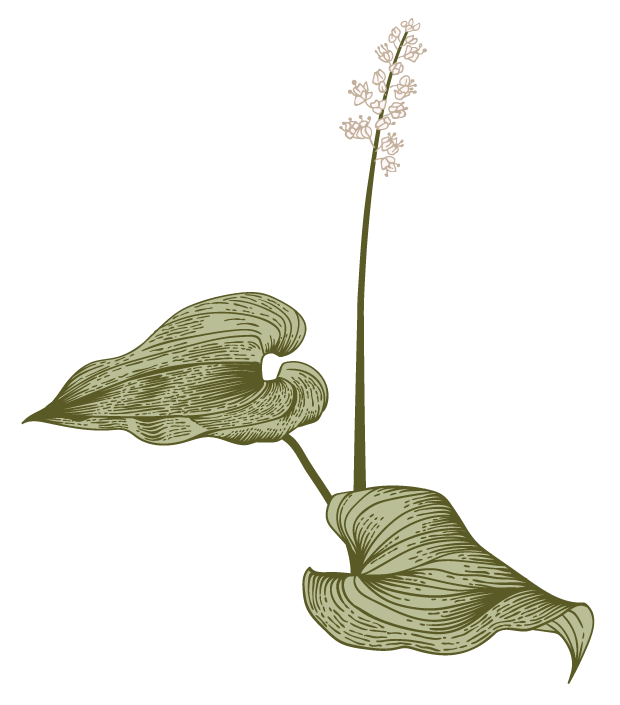 Introduction
History of palliative care
Epidemiology
Principles of palliative care
Models
The role of psychiatry
Challenges 
Recommendations
Conclusion
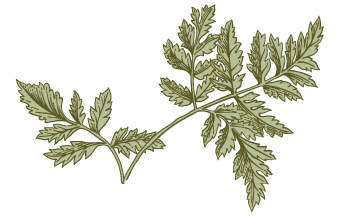 psychiatric role in palliative care
3
INTRODUCTION
Palliative care is an interdisciplinary medical caregiving approach aimed at optimizing the quality of life and alienating the suffering amongst people with severe, complex and often terminal illnesses.
psychiatric role in palliative care
4
INTRODUCTION
“  an approach that improves the quality of life of patients and their families who are facing problems associated with life threatening illness. It prevents and relieves suffering through the early identification, correct assessment and treatment of pain and other problems whether physical, psychosocial or spiritual.”
-WORLD HEALTH ORGANISATION 2023
psychiatric role in palliative care
5
[Speaker Notes: Aim of p.c is to help patients live as actively as they possible could up until cure is achieved or death. 
Relieve some of the discomforting symptoms there by relieving suffering and maintaining respect and dignity to the patient.]
INTRODUCTION
it can be offered in a wide range of chronic illnesses including mental health challenges.
E.g. cardiovascular diseases ( 38.5%), cancers ( 34%)
Chronic respiratory diseases ( 10.3%)
Aids ( 5.7%)
Diabetes ( 4.6%)
psychiatric role in palliative care
6
INTRODUCTION CONT’D
What is a good death?
  “ A good death is one that is free from avoidable death and suffering for patients, families, and caregivers in general accordance with the patients’ and family wishes.”
-  INSTITUTE OF MEDICINE, 2007
psychiatric role in palliative care
7
HISTORY
of palliative care
Palliative care coined from the Latin word “palliare”, meaning to cloak. ( 1974 – Balfour Mount)

Originated from the hospice movement in 1967, by Dame cicely Saunders, who founded the St. Christophers hospice for the terminally ill.

And by Elisabeth Kübler-Ross who published her work on death and dying in 1969.

It was introduced by Mrs. Fatunmbi and Dr. Anne Merriman in Nigeria in 1993.

In 2003, the center for palliative care Nigeria was introduced at the UCH, Ibadan.
[Speaker Notes: Elisabeth described the stages of grief.]
HISTORY CONT’D
Since then, palliative care has been adopted world wide by the WHO 

A lot of advances have been made regarding the services rendered.

It was initially disease orientated.

Today it is more on patient centered approach

Principles of care are applied as early as possible to any chronic or fatal illness.
psychiatric role in palliative care
10
EPIDEMIOLOGY
Each year, 56.8million people with terminal illnesses, with 25.7million of them in their last year of life are in need of palliative care globally.

78% of these people live in the low and middle income countries.

Only 14% of them currently receive care. 
As at 2015, only six university teaching hospitals offered palliative care services in Nigeria, with 1.7million people in need of this services.
psychiatric role in palliative care
11
[Speaker Notes: Est. 283333 people can fit into a unit… how? Where? What manpower is available for that?
As of today the centre for palliative care services in Ibadan is temporarily closed… one down 5 to go .]
PRINCIPLES OF PALLIATIVE CARE
Holistic approach
Addresses the individual as whole; the physical, psychosocial, spiritual aspects of that persons well being.

2. Pain and symptom management.
Develop a personalized plan to alienate suffering, optimize comfort and improve quality of life of the person.

3. Communication and shared decision making.
Engaging them in honest discussions regarding illness, treatment, outcomes.
In turn helps them make informed choices that align with their values and goals.
psychiatric role in palliative care
12
[Speaker Notes: Address pain, nausea, shortness of breathe, etc
Effective communication is key, carrying px and relatives along every step of the way goes a long way in their acceptance and compliance with treatment, even grief.]
PRINCIPLES CONT’D
4. Continuity of care
From diagnosis to curative treatment to end of life phase.

5. Family and caregiver support
Emotional support
Education
Guidance to help cope
psychiatric role in palliative care
13
PRINCIPLES CONT’D
6. Bereavement support
Helps give support to the family loved ones after death
Help navigate through the grieving process.

7. Interdisciplinary team
Consists of doctors, nurses, social workers, occupational therapists, psychologists, physiotherapists, chaplains etc.
psychiatric role in palliative care
14
MODELS
psychiatric role in palliative care
15
[Speaker Notes: P.C can also be community based and done in the comfort of nursing homes, or homes.]
PALLIATIVE CARE VS HOSPICE
ROLE OF PSYCHIATRY
ASSESSMENT AND DIAGNOSIS 
Assess the psychological well-being of the patient
Evaluate for mental health conditions; depression, anxiety, delirium, adjustment disorders & anything that can arise in the course of the illness and treatment.

2. TREATMENT OF PSYCHIATRIC SYMPTOMS/COMPLICATIONS
Provide pharmacological treatment and counselling to both patients and caregivers.
Partner with the psychologists on individual or group psychotherapy session, family therapies.
[Speaker Notes: Anything= catatonia, uncooperative px
Determine if px requires more medications or a more structured psychotherapy]
ROLE CONT’D
3. ASSESSING MENTAL CAPACITY /TESTAMENTARY CAPACITY
When making decisions regarding treatment ( DNR, Advance directives e.t.c )
Making a will .

4. PROVIDE EMOTIONAL SUPPORT
Relatives and caregivers need to be duly informed, carried along with the process, this would aid to feel a bit at ease while being with their loved ones.
Gives them opportunity to talk about how they feel

5. LIASON WITH MEDICAL STAFF
psychiatric role in palliative care
18
[Speaker Notes: Prepares them for the impending bereavement that may follow.
For those with younger children, support and guidance helps on how to break the news to the younger ones ( sensitively informing children of parental illness is usually encouraged). Failure to do this can cause both parties becoming increasingly distant from themselves.]
PALLIATIVE PSYCHIATRY
Psychiatry in itself offers palliative care as most of the mental health disorders are not curative.

Palliative psychiatry focuses on patients with severe persistent mental illness. E.g. schizophrenia, anorexia nervosa etc.

It shifts focus on not just the symptoms of the illness but on optimal management of the disability caused by the illness overtime.
psychiatric role in palliative care
19
[Speaker Notes: However, this wont cut across board, as some of the illnesses we treat could be of a short term. Giving short acting benzodiazepines for anxiety.]
PALLIATIVE PSYCHIATRY
It also encourages liaison with other medical team as these individuals often have a higher morbidity & mortality rates due to undiagnosed medical illness.
It focuses on improving the quality of life of these persons and also reduce the risk of suicide.
Grey areas: 
 palliative sedation, “right to die” : physician assisted suicide
( all of this is controversial and still deliberated due to a lot of ethical issues)
psychiatric role in palliative care
20
[Speaker Notes: Diagnostic overshadowing.
In Netherlands and Belgium physician assisted suicide is allowed in non terminal cases of lasting and unbearable suffering or when suffering is constant & cannot be alleviated.
Assisted suicide is also allowed for patients with severe mental illness in Switzerland.
I do believe that if proper and aggressive palliative services are initiated early on , there would be no need for assisted suicides.]
CHALLENGES
GLOBALLY
Combatting misconceptions and negative perceptions surrounding palliative care.

Late referrals.

Managing expectations from patients and their families.
psychiatric role in palliative care
21
[Speaker Notes: Some believe it’s a death sentence, equals end of life care, however it can be initiated at all stages of illness and at any age.  Hospice care is often for those with less than 6months to live. 
p.C is not about waiting to die  rather its about extending and making most of ones time while alive, once one can grasp this, the quality of life can improve.
Due to this people do not access p.c until very late]
CHALLENGES
NIGERIA
Lack of resources and facilities.
Poor awareness and knowledge.
Influence of tradomedical and unorthodox practices.
Lack of trained professionals.
Communication gap and language barrier amongst patients and health care professionals.
Lack of government policies/ priorities.
psychiatric role in palliative care
22
RECOMMENDATIONS
Incorporate palliative care into the undergraduate and post graduate training programs.
Enlightening the public on what palliative care truly is .
Creating and implementing policies that will help put palliative care in place.
Prioritizing the health care system.
Advocacy from the private and public sectors ( public private partnership)
Policies also need to be revised regarding some of the medications used in palliative care .
psychiatric role in palliative care
23
CONCLUSION
Palliative care is a crucial part of a people-centered health service.

Provision of psychiatric, psychotherapeutic and psychosocial care in addition to all other modes of medical treatment in advanced medical diseases and in people with severe and persistent mental illness is an indicator of a good high quality palliative care.
psychiatric role in palliative care
24
“
You matter because you are you.You matter to the last moment of your life, and we will do all we can, not only to help you die peacefully but also live until you die.
”
Dame Cicely Saunders
REFERNCES
RF
World Health Organization. https://www.who.int/health-topics/palliative-care
World health organization. Cancer pain relief and palliative care-report of a WHO expert committee. World Health Organization;1990.
David H. Gustafson. 2007. Agooddeath; 9(1): e6
Nnadi Daniel Chukwuyere/ palliative care: The Nigerian perspective/2019/chapter metris overview. https://www.intechopen.com/chapters/66960
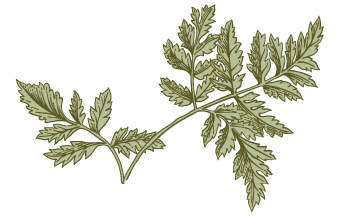 Palliative care, Hospice Education/2018/crossroadshospice&palliativecare/ https://www.crossroadhospice-palliative-care-blog/2018/December/06/3-big-challenges-in-hospice-and-palliative-care/
Trachsel, M., Irwin, S.A., Biller-Andorno, N. et al. Palliative psychiatry for severe persistent mental illness as a new approach to psychiatry? Definition, scope, benefits, and risks. BMC Psychiatry 16, 260 (2016). https://doi.org/10.1186/s12888-016-0970-y
psychiatric role in palliative care
26
REFERENCES
RF
P.Harrison, P. Cowen, T. Burns, M. Fazel/chapter 7/shorter oxford textbook of psychiatry/2017/oxford university press/united kingdom/pg 154-155
Hui D, Bruera E. Models of Palliative Care Delivery for Patients With Cancer. J Clin Oncol. 2020 Mar 20;38(9):852-865. doi: 10.1200/JCO.18.02123. Epub 2020 Feb 5. PMID: 32023157; PMCID: PMC7082156.
Wright, Michael, David Clark, and Jennifer Hunt, 'Nigeria', Hospice and Palliative Care in Africa: A Review of Developments and Challenges (Oxford, 2006; online edn, Oxford Academic, 17 Nov. 2011), https://doi.org/10.1093/acprof:oso/9780199206803.003.0015, accessed 3 June 2023
.
psychiatric role in palliative care
27
Thank you